Hacia la creación de la Cultura de Integridad
Pautas para integrar al Plan de Trabajo
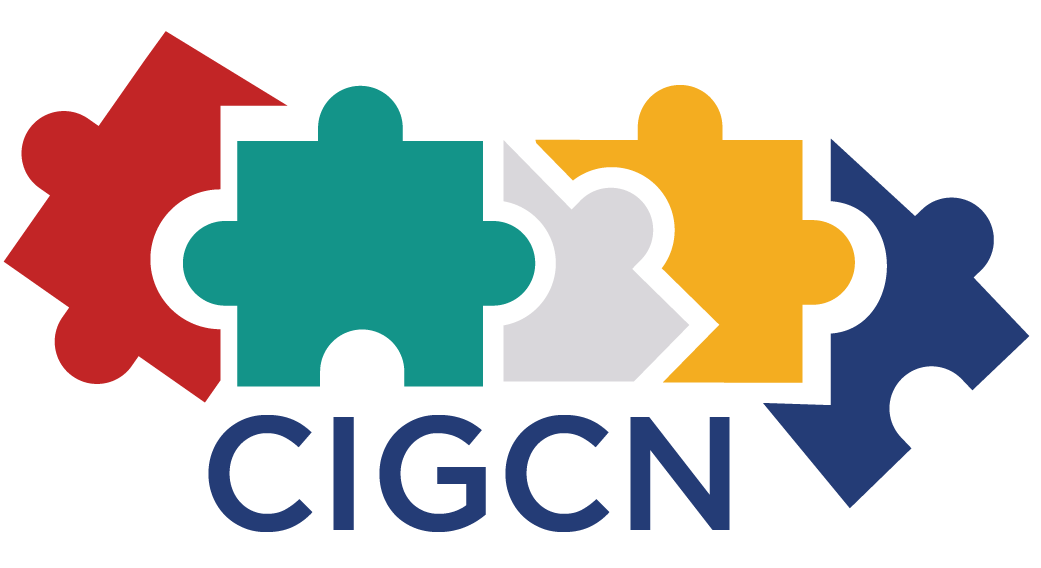 La corrupción prospera donde la transparencia, la rendición de cuentas y la participación de los servidores públicos y la ciudadanía son DÉBILES
2
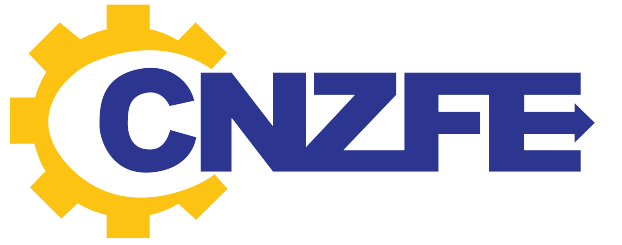 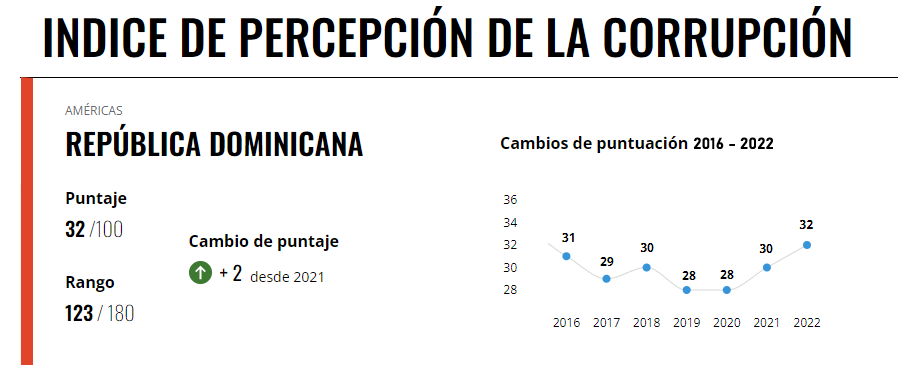 3
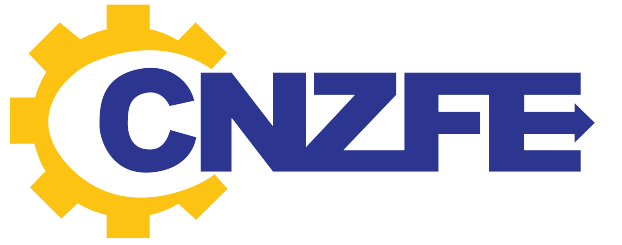 México
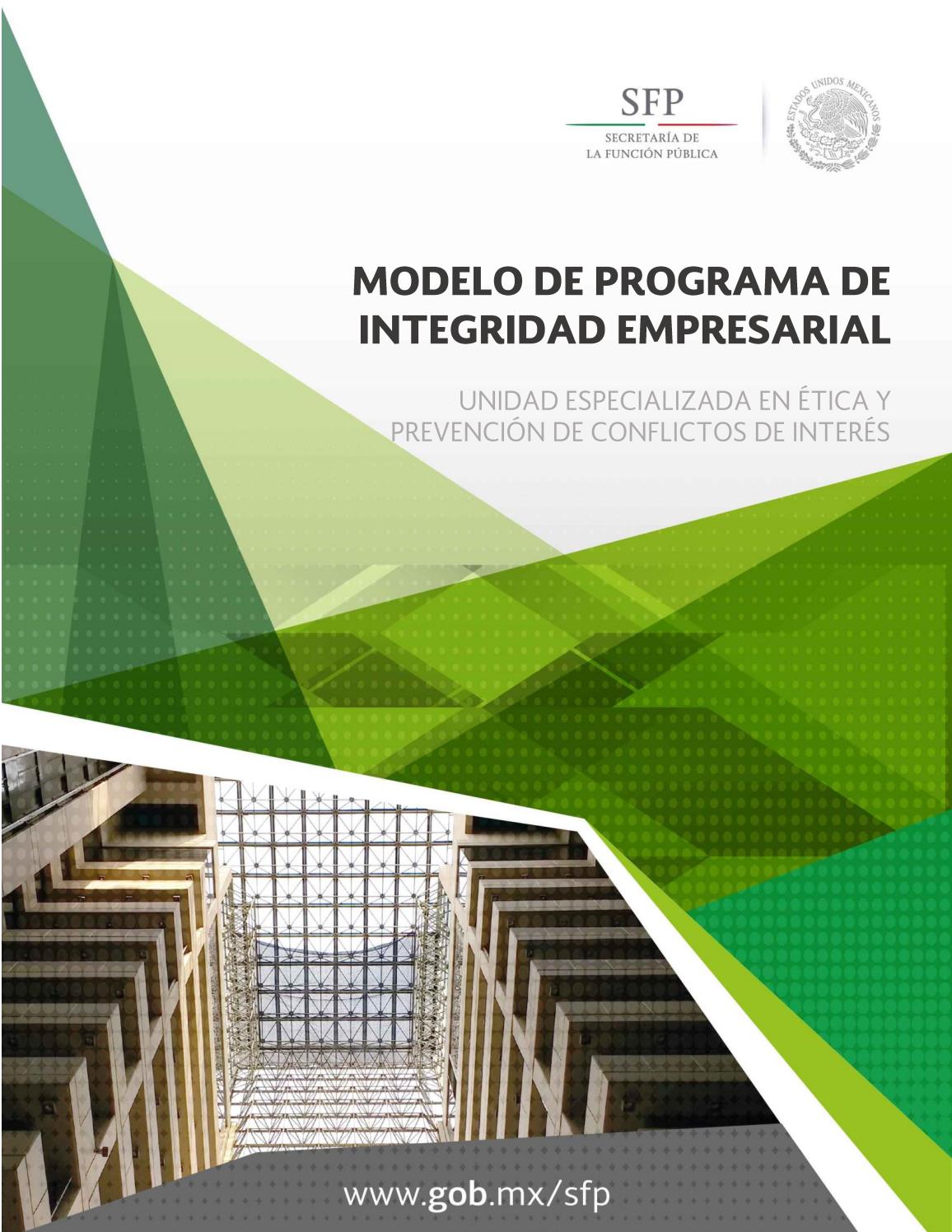 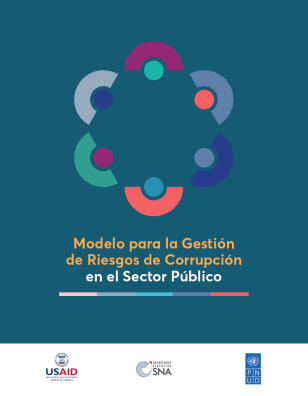 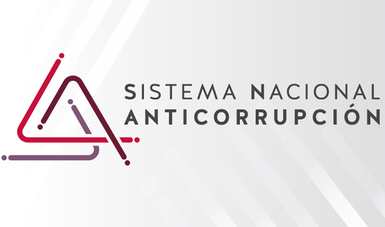 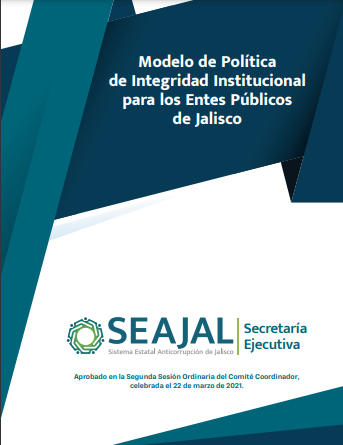 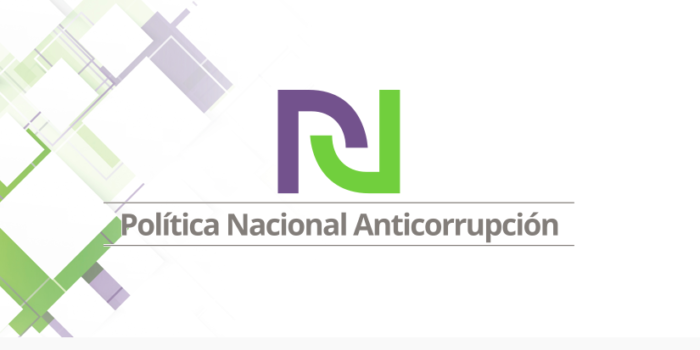 4
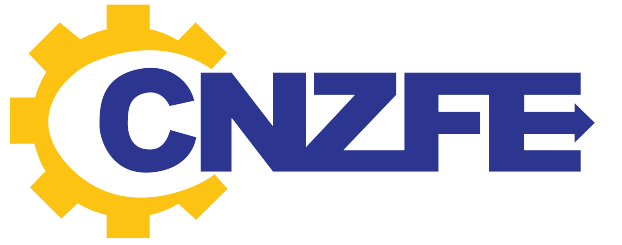 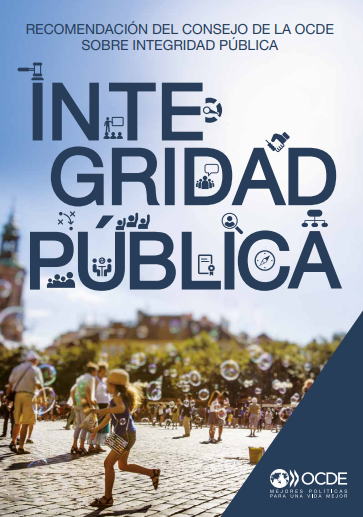 Organización para la Cooperación y el Desarrollo Económico (OCDE)
Un SISTEMA de integridad coherente y completo
Una CULTURA de Integridad Pública
RENDICIÓN DE CUENTAS eficaz
5
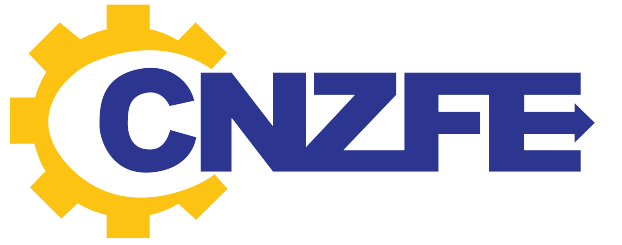 Organización para la Cooperación y el Desarrollo Económicos (OCDE)
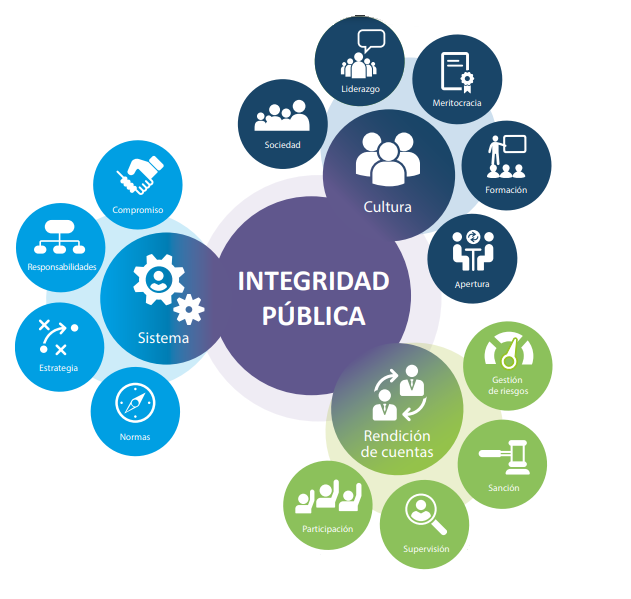 Las Recomendaciones:
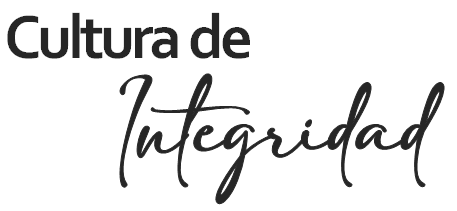 6
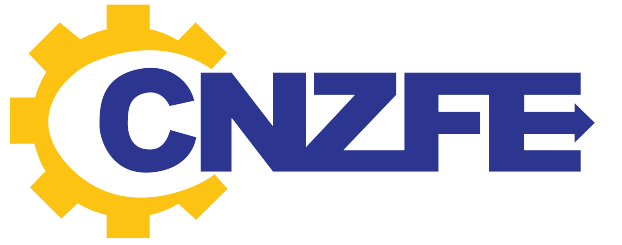 La CIGCN-CNZFE
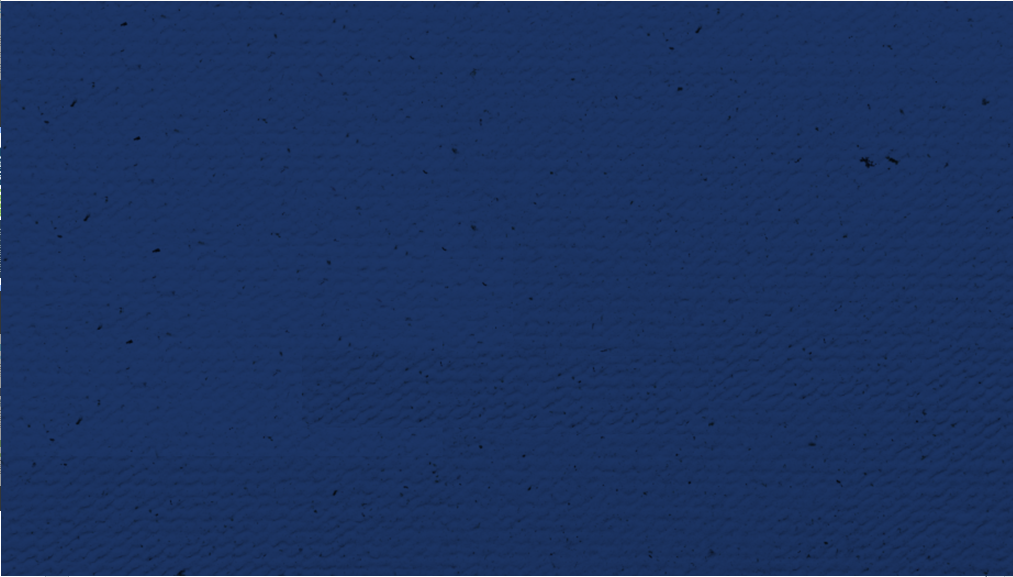 Para acceder a las publicaciones de los videos de las actividades acceda a:
Conferencia INSPIRATE: https://www.instagram.com/reel/CppyW6qP4Dl/?utm_source=ig_web_copy_link
Acto Premiación #DominicanaSinCorrupción: https://www.instagram.com/reel/CpXcDB9PSLm/?utm_source=ig_web_copy_link
Amor con Valor: https://www.instagram.com/reel/CoqHIAwPwIL/?utm_source=ig_web_copy_link
Regalando Sonrisas: https://www.instagram.com/p/CnSTquTtB4Q/?utm_source=ig_web_copy_link
Videos Campaña INTEGRATE: 
Acceda al hashtag #CampañaIntégrate
7
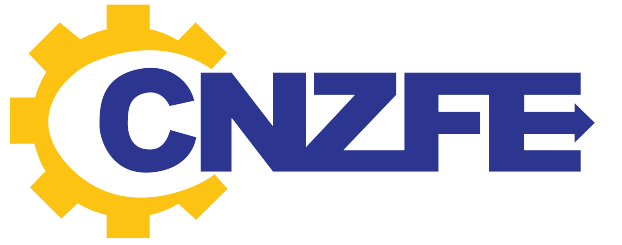 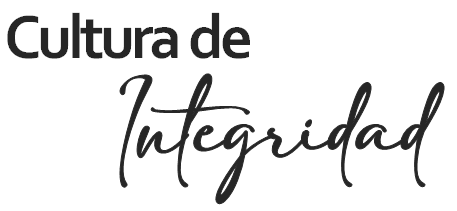 Organización para la Cooperación y el Desarrollo Económico (OCDE)
Una CULTURA de Integridad Pública
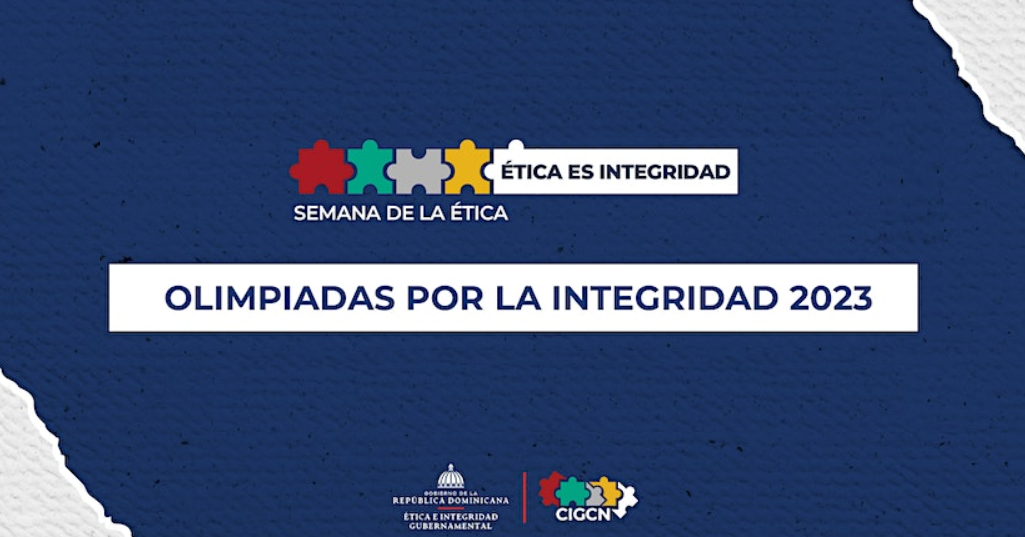 8
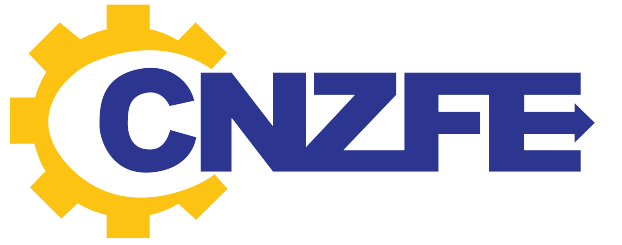 ENFOQUE:
COLABORADORES - SOCIEDAD
9
MEDIO AMBIENTE
PAUTAS DE LA OLIMPIADAS
RESPONSABILIDAD SOCIAL
Construyendo la
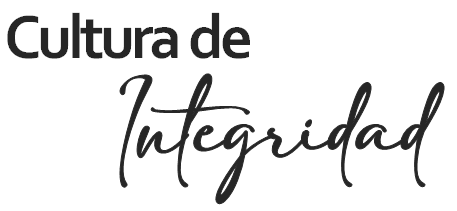 FORMACIÓN
10
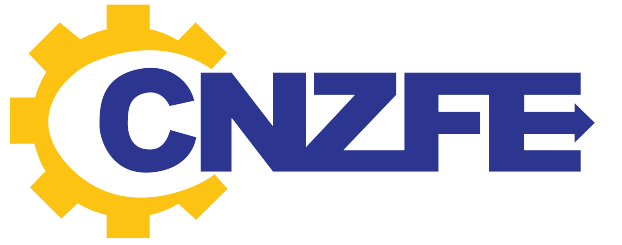 Pautas para integrar al Plan de Trabajo 2023
ACTIVIDADES DE LA OLIMPIADAS
MEDIO AMBIENTE
RESPONSABILIDAD SOCIAL
FORMACIÓN
La integridad es pilar fundamental de las estructuras políticas, económicas y sociales y por lo tanto es esencial para el bienestar económico y social, así como para la prosperidad de los individuos y de las sociedades.
Desarrollar acciones en pos del deber cívico y que beneficien a la sociedad en su conjunto:

Voluntariado
Donaciones (alimentos, medicamentos y ropa)
Respaldar causas sin fines de lucro
Fomentar relaciones comunitarias
Actividades de bienestar social
Salud de los servidores
Jornadas de salud, vacunación, visual, dental
Capacitar, orientar y concientizar a los servidores de manera periódica y clara, para que se apliquen las normas de integridad y principios éticos en el ejercicio del cargo público.
Charlas, Talleres, Actividades de Integración (Team Building), Conferencias y Paneles en:

Gestión de Riesgos
Normas, Políticas y Procedimientos internos
Asuntos Medioambientales
Seguridad Vial
Ética y Valores
Transparencia –Ley 200-04 y 340-06
Declaraciones Juradas, Lavado de Act.
Análisis de Dilemas Éticos
Gestión de Conflictos de Interés
Corrupción: riesgos y consecuencias
Rallys
Campañas educativas
Audiovisuales, obras teatrales
Ejecutar acciones para la reducción del impacto ambiental, protección de los recursos naturales y fomentar su uso correcto, en los servidores públicos y la sociedad.

Limpieza de costas, ríos y arroyos
Reducción uso energía eléctrica
Crear obras con materiales reciclados
Uso alternativo de medios de transporte
Hacer huertos o jardines urbanos
Fomentar las Compras Verdes (utensilios reutilizables y orgánicos)
Jornadas de Reforestación 
Dar una segunda vida a las botellas de plástico
Desconectar los aparatos electrónicos
Espacios sin dispositivos electrónicos
Reducir el consumo de agua
Fomentar uso de bolsas reutilizables
11
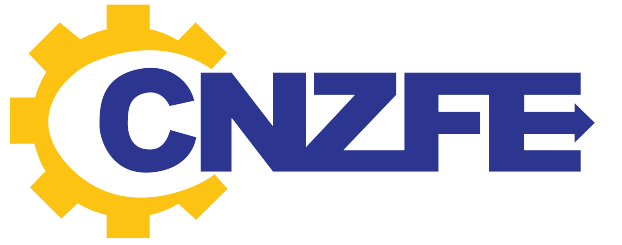 Pautas para integrar al Plan de Trabajo 2023
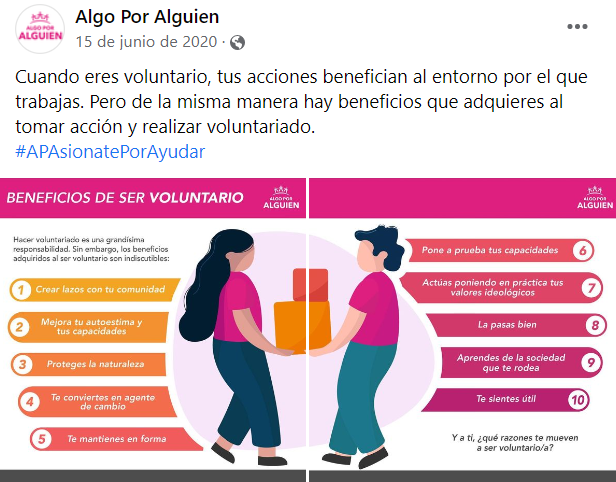 Proyecto
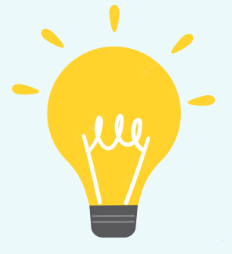 12
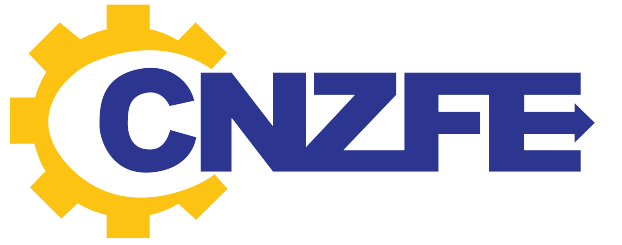 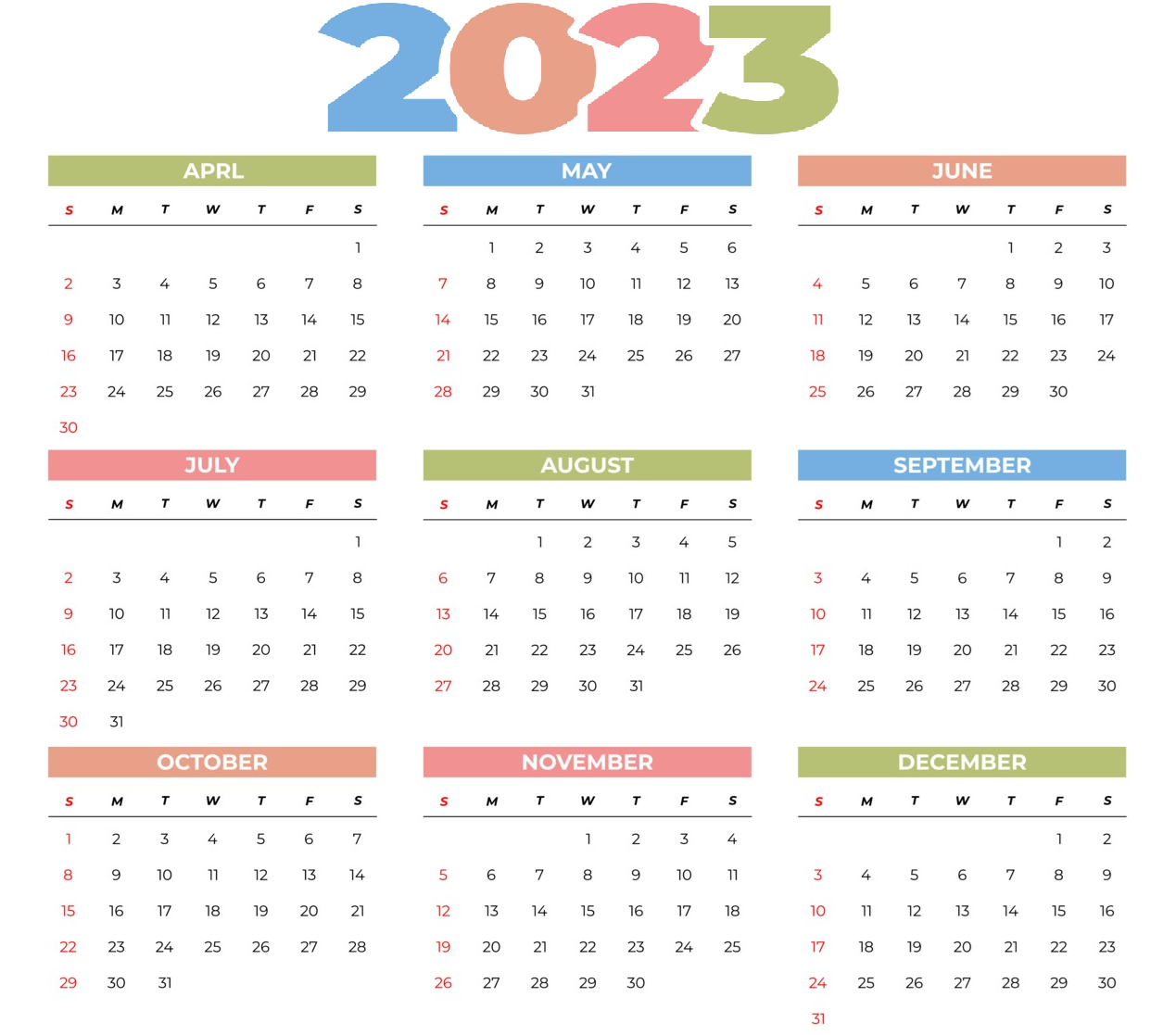 Calendario Olimpiadas
Plazos para la ejecución de las actividades
13
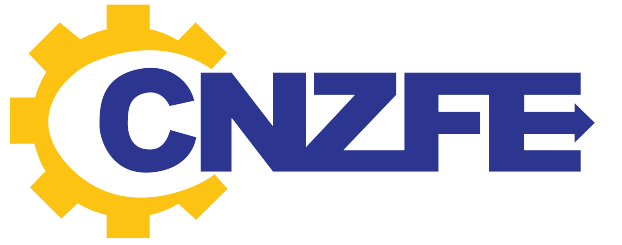 Calendario Olimpiadas
Plazos para la ejecución de las actividades
14
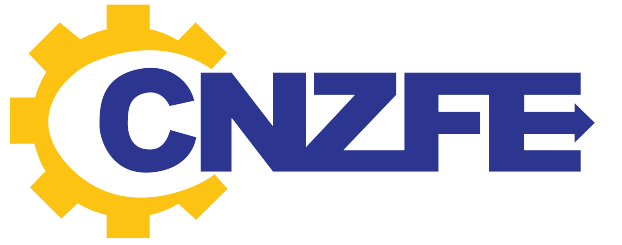 Calendario Olimpiadas
Plazos para la ejecución de las actividades
15
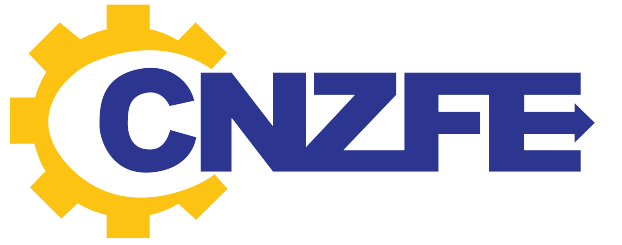 Rendición de Cuentas
Formatos
Informes Trimestrales -Plan de Trabajo
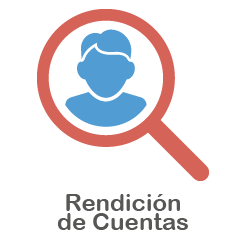 Informes de Impacto de las Actividades
Informe Anual de la CIGCN
16
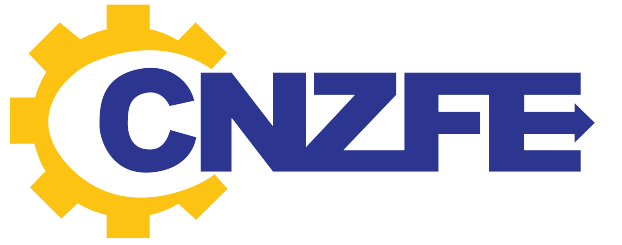 “La Integridad es hacer lo correcto aunque nadie esté mirando”
Jim Stovall
17
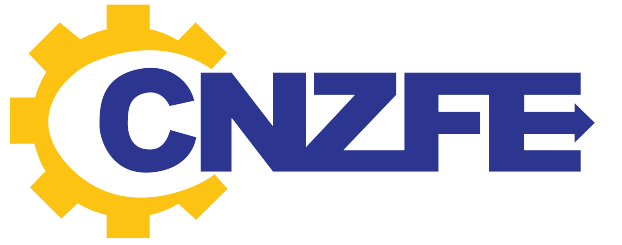 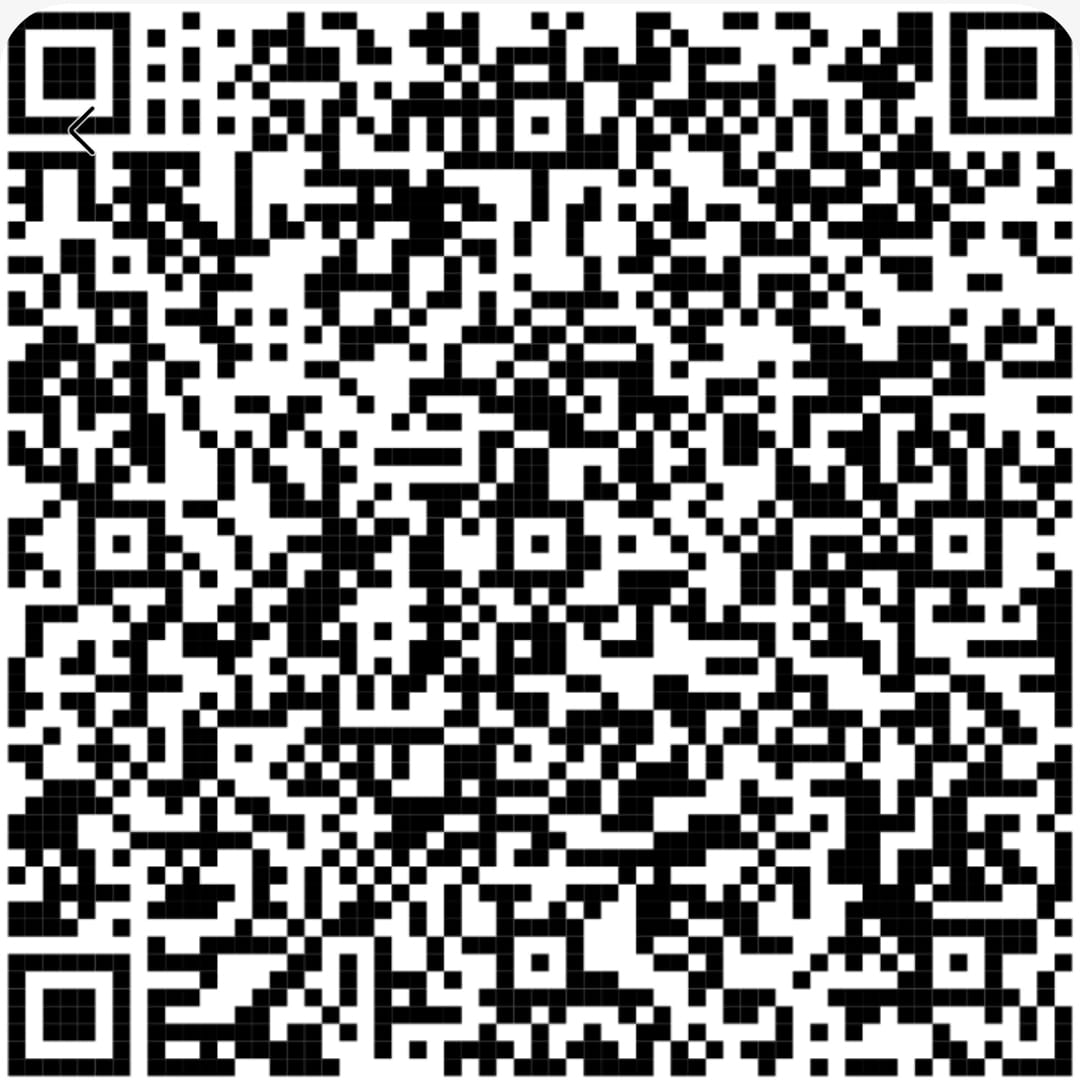 Gracias
CIGCN - CNZFE
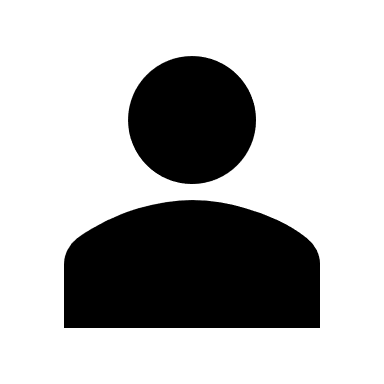 809.686.8077
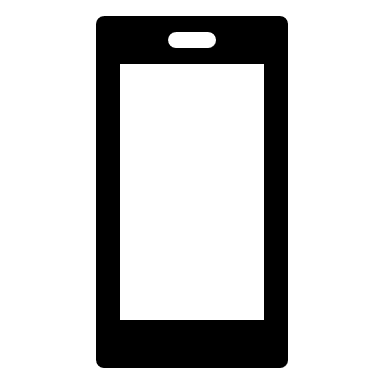 cigcn@czfe.gob.do
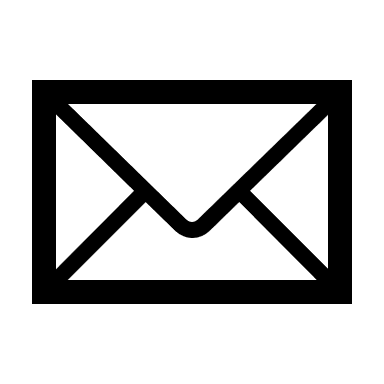 www.cnzfe.gob.do
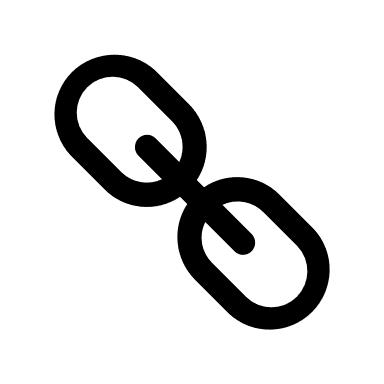 18
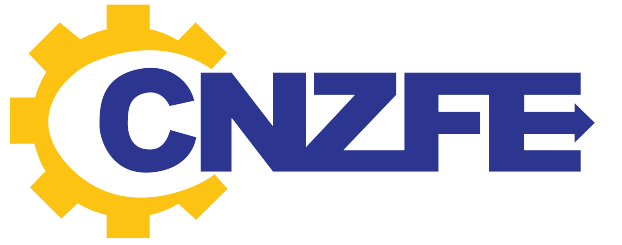